محاضرات في التلوث البيئيقسم الفيزياء- المرحلة الرابعةم. جاسم محمد عبد اللطيف
المحاضرة الرابعة
3- دورة الاوكسجيــــــــــن ( Oxigen cycle  )
يعتبر الاوكسجين احد المكونات الرئيسية لجميع الكائنات الحية لذا يجب ان تكون نسبته في الغلاف الجوي كافية لتحقيق استمرارية الحياة .
يوجد الاوكسجين الارضي بعدة أشكال : مثل الاوزون للطبقات العليا ، والاوكسجين الجوي ، والاوكسجين المنحل بالاوساط المائية ، والاوكسجين الشادري للطبقات العلي من الغلاف الجوي بالاضافة الى الاوكسجين المشكل للعديد من المركبات العضوية واللاعضوية الموجودة في القشرة الارضية. ان الاوكسجين ضروري لعمليات حياتية عديدة منها التنفس والاكسدة الانزيمية للمركبات العضوية الموجودة في الغذاء والغير عضوية يحدث تبادل الاوكسجين والغلاف الجوي خلال عملية صنع الغذاء في النباتات الخضراء حيث تاخذ النباتات ثاني اوكسيد الكاربون والماء للقيام بعملية التركيب الضوئي وبوجود ضوء الشمس ينتج عن هذه العملية الكاربوهيدرات محررة غاز الاوكسجين الذي يؤخذ من قبل النباتات والحيوانات على حدا سواء خلال عملية التنفس وان دورة الاوكسجين في الطبيعة تتمثل في امتصاص الاوكسجين من الجو في عملية الاحتراق وفي عملية التنفس وفقدانه الى الجو في عملية البناء الضوئي او التركيب الضوئي والتي ينتج عنها تشكل الكربوهيدرات(السكاكر) وفق التفاعل التالي:
                                        6CO2 + 6H2O                         C6H12O6 + 6O2
 كما ان هناك تبادل مستمر بين الاوكسجين وكافة المسطحات المائية على الارض وان كل هذا جعل كمية الاوكسجين ثابتة نسبيا في الغلاف الجوي وتقدر بحدود ( 9.20 % ).
ملاحظة: من المهم ان نميز بضعة نماذج من التنفس(والتي توازي تقريبا" نماذج التركيب الضوئي):-
1- تنفس هوائي(Aerobic Respiration) : يكون الاوكسجين الغازي الجزيئي متسلما" للهايدروجين(مؤكسد)، ويكون معكوس التركيب الضوئي الاعتيادي).
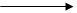 2- تنفس لاهوائي(Anaerobic Respiration) :الاوكسجين الغازي غير مشمول- مركب عضوي عدا الاوكسجين يكون متسلما" للالكترون (مؤكسدا").
3- تخمر (Fermentation): ايضا" يكون لاهوائية غير ان مركبا" عضويا" يكون متسلما" للالكترون (مؤكسدا").
4- دورة الكبريــــــــــــــــــــت ( sulfur cycle  )
تحتاج الكائنات الحية الكبريت ومركباته لأنتاج بعض الاحماض الامينية والبروتينات وتتمثل دورة الكبريت في الطبيعة على تداور الكبريت بين مكونات البيئة حيث يتواجد في الطبيعة على هيئة عنصر الكبريت واكاسيد مثل الكبريتات (SO4-2 ) القابل للذوبان في الماء وياخذ النبات الكبريتات ويحولها الى بروتين خلوي ومنها ينتقل الى الحيوان وعند تفسيخ الكائنات الحية بفعل بكتريا كبريتية يتحرر الكبريت ومركباته الى البيئة ثانية كما يمكن ان يختزل الكبريت في ظروف غير هوائية الى كبريتيد الهيدروجين  (H2S) بواسطة التحلل البكتيري .اما في المياه التي تحتوي على الاوكسجين المذاب فان البكتريا تقوم بتحويل الكبريتيدات الى الكبريتات والتي تستغل لأنتاج البروتينات والمادة الوراثية كما يستطيع الكبريت العضوي التحرر الى الغلاف الجوي على هيئة (SO2) اي اوكسيد الكبريت نتيجة عملية الاحتراق الغير تام للوقود الحجري والذي يعد من اهم الملوثات وكما في الشكل ادناه
(8-1)الطاقة الشمــــــــــــسية (( Solar Energy
الشمس جهاز ضخم لانتاج الطاقة ويعتبر مفاعل نووي ضخم حيث يندمج كل اربعة انوية من ذرتان هيدروجين لتعطي نواة واحدة من الهيليوم وبما انه كتلة انوية الهيدروجين الاربعة مجتمعة اكبر من كتلة نواة الهيليوم فان الفرق بين الكتلتين في التفاعل سوف تتحول الى طاقة و وفقا لما اثبته العالم اينشتاين بان المادة تتحول الى طاقة وفقا للمعادلة   E=mc2  ، حيث ان c    هي سرعة الضوء .
ولقد وجد ان الطاقة الناتجة في التفاعلات الاندماجية النووية الشمسية هائلة حيث تبلغ حرارة سطح الشمس حوالي (5600 C  ) وتزداد هذه الدرجة في اعماق الشمس وتعتبر هذه الدرجات الحرارية العالية هي المسؤولة عن تأين ذرات الهيدروجين تنتقل الطاقة الشمسية مخترقة الغلاف الجوي للأرض على شكل اشعاعات كهرومغناطيسية تتميز بأطوال موجية ( يعبر عنها بوحدة الميكرون ) تتألف الاشعة الشمسية من موجات قصيره بنسبة ( 99 % ) من الاشعاع الكلي وهي اشعاعات مؤينة تضر بالكائنات الحية تتمثل في الاشعة فوق البنفسجية والاشعة السينية واشعه كاما وان حوالي ( 1 % ) من الامواج الطولية هي موجات ضرورية لاستمرار الحياة تتمثل بموجات مرئية تحت الحمراء وقد تمتد قليلا الى الموجات فوق البنفسجية ولقد وجد العلماء ان الطاقة لا تنتقل مباشرة الى الارض عبر الغلاف الجوي دون معرقلات حيث انها  تمتص وتنعكس اجزاء منها باسلوب معقد .
يعرف بدورة الاشعاعات الشمسية وتبلغ نسبتها الى ان تصل سطح الارض حوالي ( 20 % ) اما الباقي فيمتص من قبل مكونات الغلاف الجوي مثل جزيئات بخار الماء والاوكسجين وثاني اوكسيد الكاربون مما يكسب الغلاف الجوي حرارته اللازمة لاستمرار الحياة على سطح الارض وقد يتشتت الاشعاع الشمسي وينعكس من قبل مكونات الغلاف الجوي مثل دقائق الغبار ال الفضاء الخارجي ليمتص من قبل الاوزون وخاصة الموجات القصيرة اما الاشعاع الذي يصل الى سطح الارض فانها تمتصه وتبعثه على شكل موجات تحت الحمراء والتي تمثل المصدر الرئيسي للطاقة الحرارية في طبقات الهواء القريبة من سطح الارض حيث يقدر بحوالي درجتان حراريتان بالدقيقة لكل سنتيمتر مربع واحد ونظرا لكروية الارض و دورانها المستمر حول نفسها حول الشمس فان الاشعة تسقط عليها في اماكن مختلفة وزوايا مختلفة تحدث ظواهر مناخية مختلفة وكل عناصرها من ضغط ورياح ومطر تحتاج تبخر الماء من المسطحات المائية الى كميات من الطاقة الحرارية التي تعرف بالطاقة الكامنة للتبخر وعند تصاعد بخار الماء في الجو يبرد ويتكثف على شكل غيوم فاقدا الحرارة الكامنة للتكثف الى الجو مرة ثانية خلال دورة الماء في الطبيعة كما ان هناك نسبة ضئيله من اشعة الشمس الكلية تمتصها مادة الكلوروفيل الموجودة في النباتات الخضراء للقيام بعملية البناء الضوئي لصنع الغذاء.